Original blot for p-IRF3
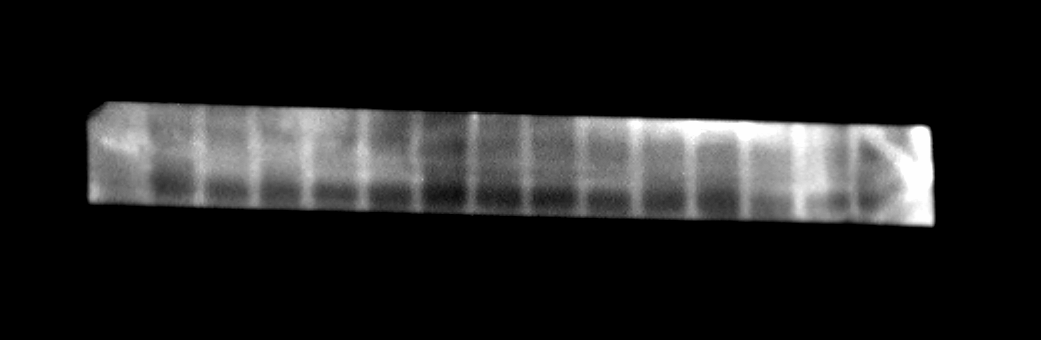 Control
PolyI:C
L. plantarum
L. sakei
W. cibaria
Original blot for p-IκB-α
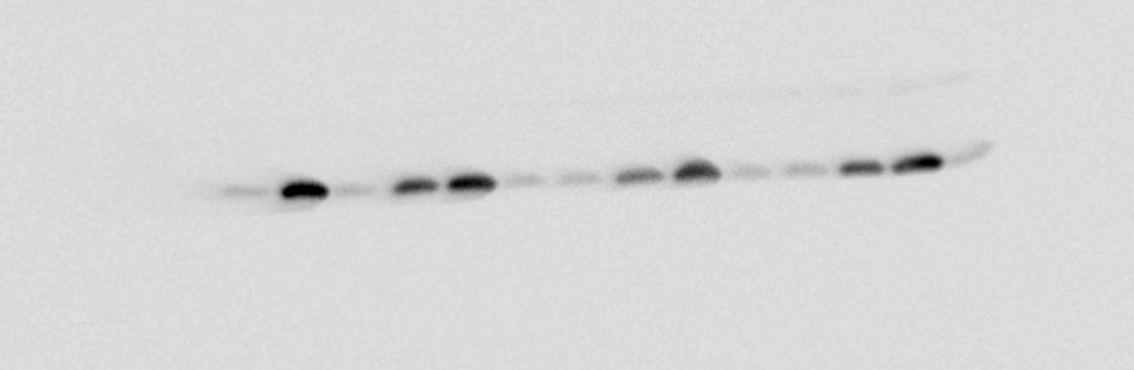 Control
PolyI:C
L. sakei
L. plantarum
W. cibaria
Original blot for ZO-1
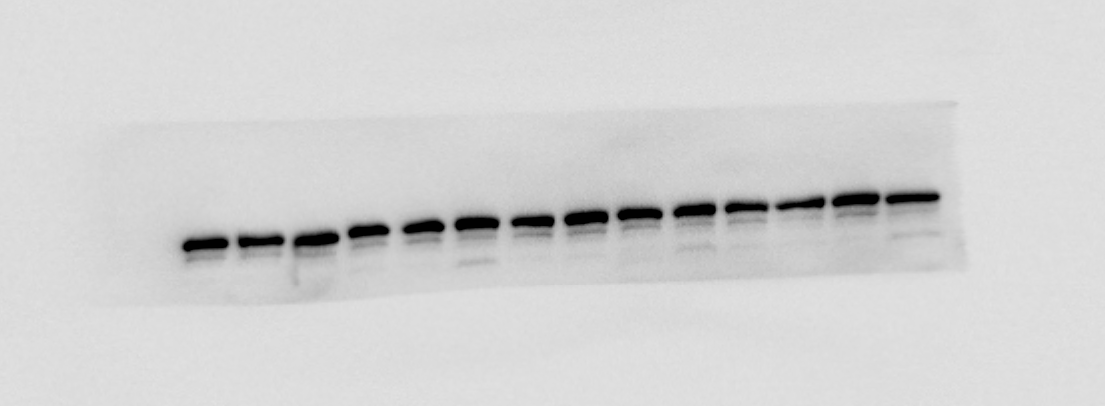 Control
PolyI:C
L. sakei
L. plantarum
W. cibaria
Original blot for Occludin
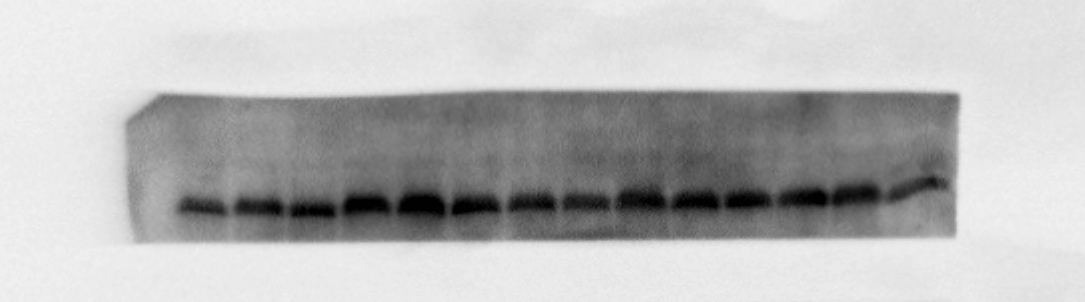 Control
PolyI:C
L. sakei
L. plantarum
W. cibaria
Original blot for β-actin
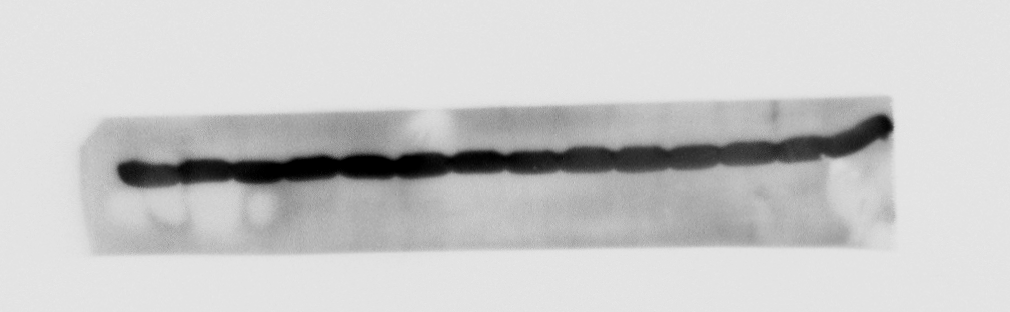 L. sakei
Control
PolyI:C
W. cibaria
L. plantarum